8
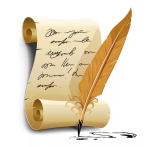 Литература
класс
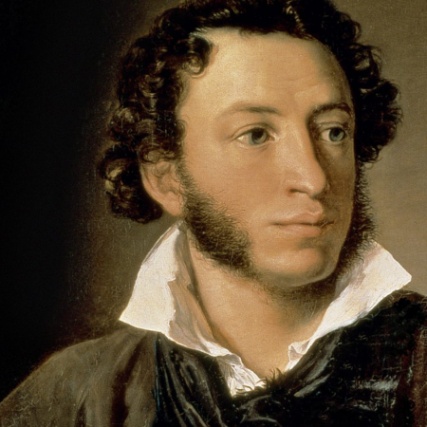 Александр Сергеевич Пушкин
РОЖДЕНИЕ ПОЭТА
6 июня 1799 года 
в Москве в дворянской помещичьей семье Пушкиных родился мальчик, которому суждено было стать одним из величайших поэтов России.
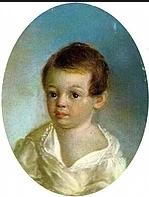 ОТЕЦ А.С.ПУШКИНА
Отец, Сергей   Львович 
 (1770-1838г.), принадлежал к древнему дворянскому роду, упоминаемому в Летописях со времен Ивана Грозного, человек образованный, хорошо знал литературу, был знаком со многими русскими писателями и сам немного писал.
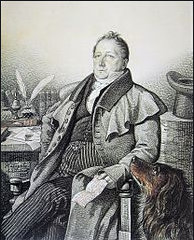 МАТЬ  А.С.ПУШКИНА
Мать Надежда Осиповна, приходилась внучкой арапу Петра I, впоследствии русскому генералу Ганнибалу.
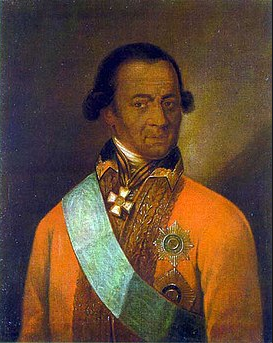 1
Прадедушка, Абрам Петрович Ганнибал «Арап Петра Великого»
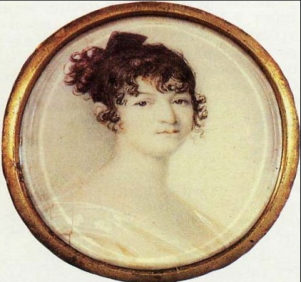 СЕМЬЯ ПОЭТА
Детей в семье Пушкиных было трое. Старшая – Ольга, второй – Александр и младший – Лёвушка, любимец семьи.
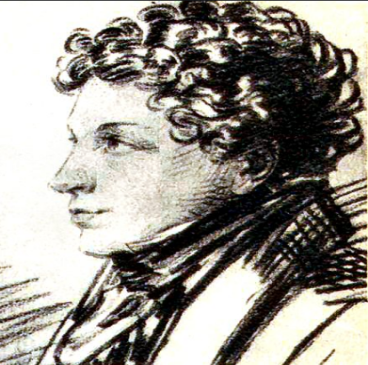 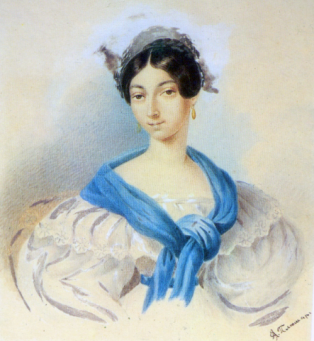 Сестра, Ольга 
Сергеевна Павлищева 
(1797-1868г.)
Брат, Лев Сергеевич
 Пушкин 
(1805-1852г.)
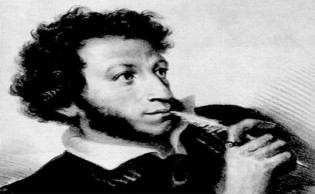 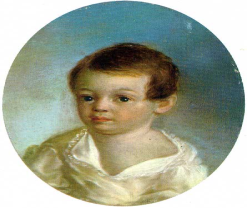 БАБУШКА А.С. ПУШКИНА
Любовь к родному языку маленькому Пушкину привила бабушка, Мария Алексеевна Ганнибал, превосходно говорившая и писавшая 
по – русски.
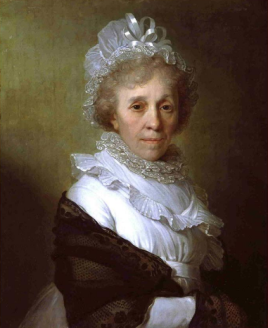 Ганнибал Мария Алексеевна
НЯНЯ А.С. ПУШКИНА
Маленького Сашу  растила няня Арина Родионовна Яковлева, которая была неграмотной, но знала много и говорила складно. 
   Именно у своей няни Пушкин  получил первые уроки  литературного мастерства.
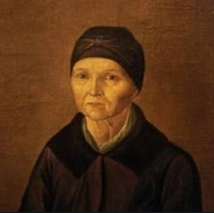 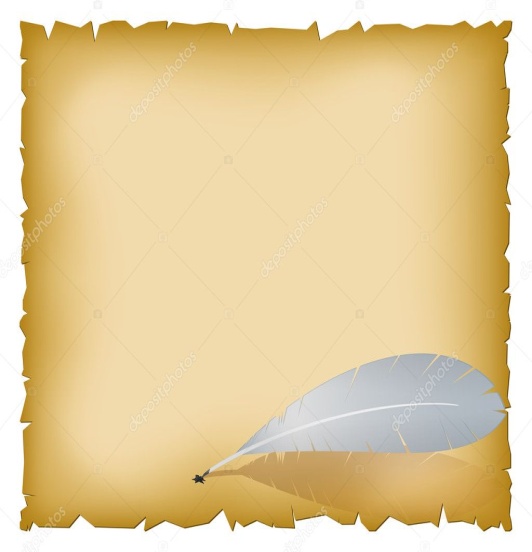 Но я плоды своих
              мечтаний, 
И гармонических
                     затей 
Читаю только
          старой няне,
Подруге юности
                     моей.
Няня Арина Родионовна
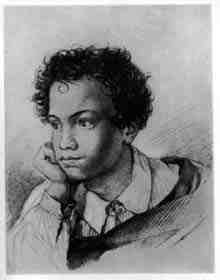 А. С. Пушкин -      ученик
Успехи и неудачи в домашнем образовании
Как и принято в дворянских семьях, маленькому Пушкину нанимают гувернера – иностранца. И с 7 лет Саша  начинает  изучать немецкий, английский и французский  языки. Поэтому первые стихи он пишет именно на французском. 
     С 9 лет у Пушкина появляется страсть 
к чтению. 
     Но из всех предметов Саша так и не полюбил арифметику.
ЛИЦЕЙСКИЕ ГОДЫ
В 12 лет, получив зачатки домашнего  образования и воспитания, Александр был отвезен учиться в новое, только что открывшееся 19 октября 1811 г.   учебное заведение - Царскосельский лицей под Петербургом, место, где располагалась летняя резиденция  русских императоров.
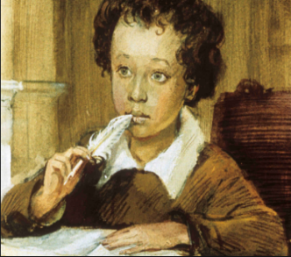 ЦАРСКОСЕЛЬСКИЙ ЛИЦЕЙ
В своих правах лицей приравнивался 
                    к российским университетам и 
                    находился под особым 
                    покровительством Александра I. 
     В лицей принимали дворянских мальчиков 10–12 лет по результатам вступительных экзаменов.
     Императорский Царскосельский лицей был создан для образования и воспитания юношества, предназначенного к «важнейшим частям службы Государственной». Преподавали здесь самые передовые светила науки и педагогики.
ЦАРСКОСЕЛЬСКИЙ ЛИЦЕЙ
Учебный год в Царскосельском 
лицее продолжался 11 месяцев, 
с 1 августа по 1 июля. Лицей был
закрытым заведением.
     В течение всего периода  обучения, воспитанники не имели право покидать пределов Царского Села. 
     Пушкин   в числе 30 воспитанников  был принят в этот лицей.
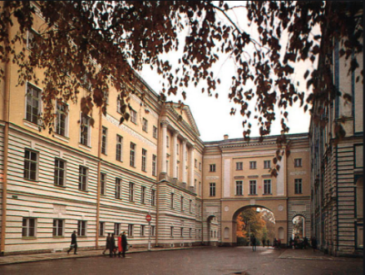 ПУШКИН  НА  ЭКЗАМЕНЕ
4 и 8 января 1815 г. в лицее происходило первое публичное испытание, на которое приехали из Петербурга важные государственные  люди. Пушкин читал только что сочиненное им стихотворение «Воспоминание
о Царском селе».  
 Державин был сражен: 
   «ЕМУ ЛИРУ ПЕРЕДАЮ.                                                 ТЕПЕРЬ И УМЕРЕТЬ МОЖНО!»
Близкие друзья Пушкина по Лицею.
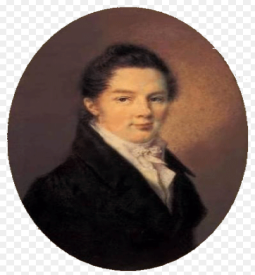 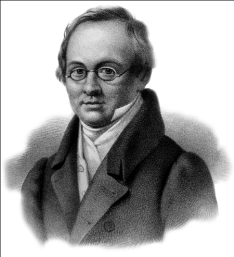 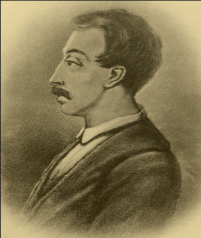 Вильгельм
 Карлович 
Кюхельбекер
Антон  Антонович Дельвиг
Иван 
Иванович 
Пущин
Пушкин сохранил лицейскую дружбу и культ лицея на всю жизнь.
ВЗРОСЛАЯ ЖИЗНЬ ПОЭТА
Лицей заменил Пушкину детство. Лицей был закончен – детство прошло. Началась взрослая жизнь. Пушкин переехал в Петербург и поступил в коллегию иностранных дел в чине коллежского секретаря, но служба мало интересовала его.
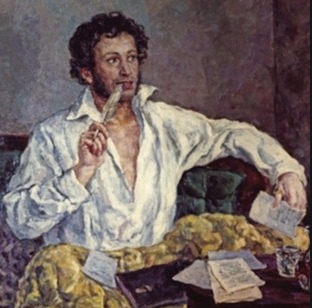 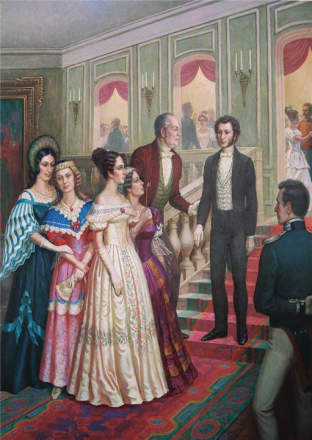 Он увлекался театром, балами, стал участником разных литературных обществ, завёл много знакомств.
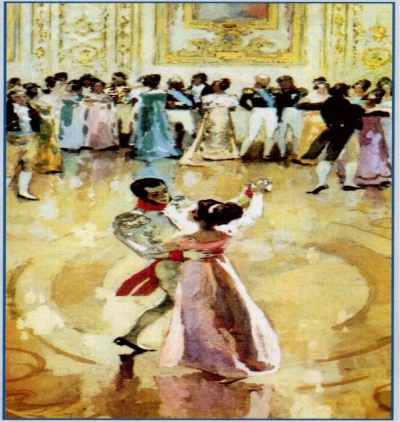 ТВОРЧЕСТВО ПОЭТА
В первые годы по окончании лицея им были написаны стихотворения: «Деревня», «Домовому», 
«К Чаадаеву», ода «Вольность», поэма «Руслан и Людмила».
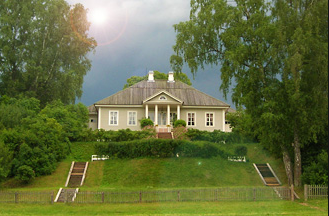 Сразу после окончания лицея в 1817 году, и вторично в 1819 г. после тяжелой болезни, Пушкин приезжает в имение матери село. Михайловское Псковской губернии.
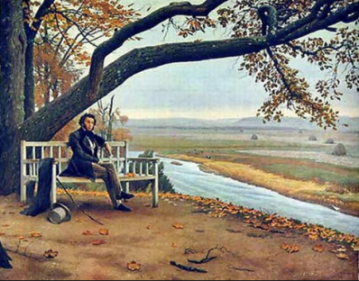 Известность и слава Пушкина
Ещё в лицее в 1814 году 
стало известно имя 
А.Пушкина после опубликования
 в журнале «Вестник Европы»
 его стихотворения  «К другу 
стихотворцу».
   В 1820 году в печати появилась
поэма «Руслан и Людмила», которая  принесла славу поэту.
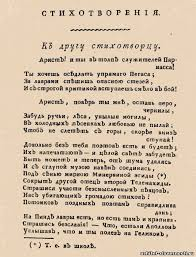 ЮЖНАЯ ССЫЛКА (1820-1824 ГГ.)
Молодой поэт, не зная осторожности и страха, сочиняет и  распространяет свои свободолюбивые стихи. Александр I хотел за это  сослать Пушкина в Сибирь или на Соловки.
   Друзья Пушкина – Карамзин   и Жуковский- добиваются смягчения приговора. Пушкина отправляют служить на юг России.
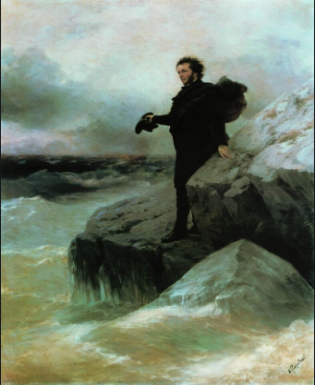 Южная ссылка (1820-1824 гг.)
В этот период Пушкиным  созданы великолепные образцы романтической
и политической лирики:
“Погасло дневное светило”, 
поэмы “Кавказский пленник”, “Бахчисарайский фонтан”, “Братья-разбойники”, “Песнь о вещем Олеге” и начинает роман «Евгений Онегин».
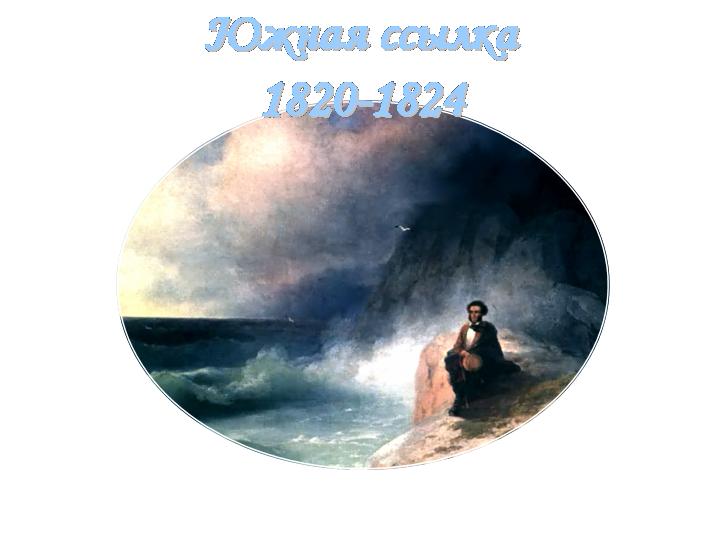 МИХАЙЛОВСКОЕ
В конце июля 1824 года после ссылки, он возвращается в родительское имение село Михайловское Псковской губернии.
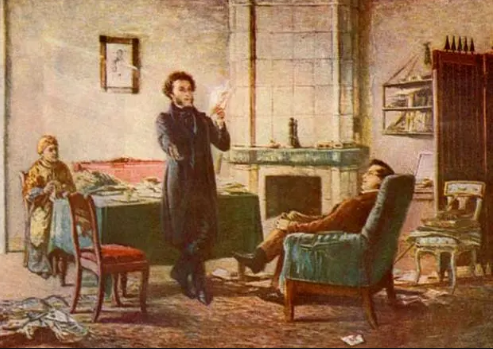 «Приветствую тебя, пустынный уголок…»
Именно здесь, в Михайловском, 
в деревенском уединении, Пушкин осознал себя  профессиональным писателем, для  которого литература самое  серьёзное дело жизни. За два года были написаны: “Борис Годунов”,“Граф Нулин”, “Я помню чудное мгновенье…”,
 4 главы “Евгения Онегина”. 
Всего около 100  произведений.
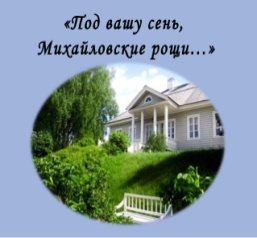 ЖИЗНЬ В ИМЕНИИ
Утром и днём Пушкин обычно работал, потом уезжал верхом или уходил в село Тригорское, где жили соседи, с которыми он был хорошо знаком.
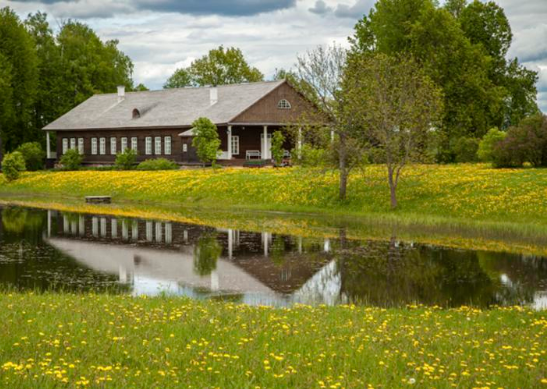 А вечерами, когда за окном выла вьюга, он снова, как в детстве, слушал нянины сказки и песни. Вот как поэт писал брату в письме: «Знаешь ли мои занятия? 
До обеда пишу записки, после обеда езжу верхом, вечером слушаю сказки».
СКАЗКИ НЯНИ
Настоящим кладом была для Пушкина каждая сказка его доброй и самобытно талантливой няни Арины Родионовны. «Он все с ней, коли дома», вспоминали дворовые люди с. Михайловского.
Многие её сказки Пушкин использовал впоследствии как сюжеты собственных сказок.
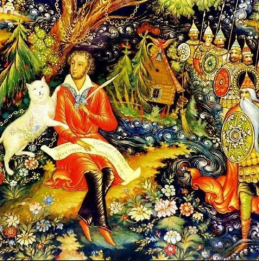 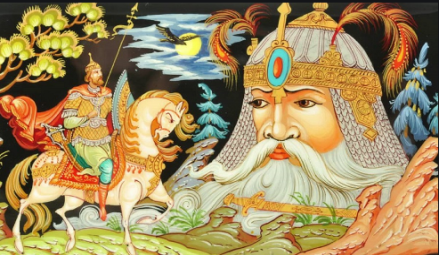 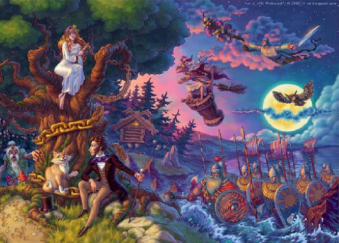 КОНЕЦ ССЫЛКИ
Чуть более двух лет длилась ссылка в Михайловском. Она закончилась в сентябре 1826 года. Пушкин вернулся в Москву. В мае 1829 г. он посватался к юной красавице Наталье Николаевне Гончаровой.
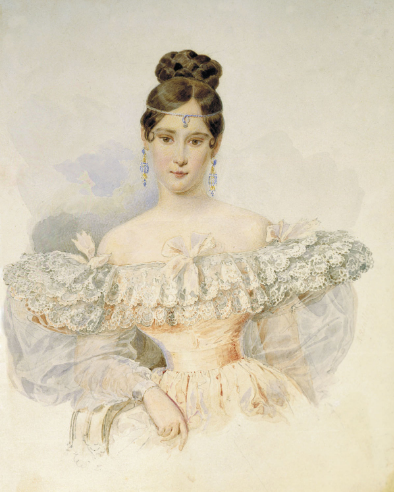 ПУТЕШЕСТВИЕ НА КАВКАЗ
Не получив определённого ответа от Гончаровой, он без разрешения властей сразу самовольно уехал на Кавказ. Это путешествие по Военно – Грузинской дороге, яркие впечатления и многочисленные встречи с друзьями, участие в военных действиях русской армии, взявшей Арзрум, Пушкин описал в автобиографическом произведении «Путешествие в Арзрум». (1829 г.)
БОЛДИНСКАЯ ОСЕНЬ
6 мая 1830 г. состоялась, наконец, помолвка Пушкина с Натальей Гончаровой. Отец выделил ему деревеньку Кистенёвку с 200 душами крестьян, расположенную в Нижегородской губернии, вблизи от отцовского имения с. Болдино. Поэт отправился туда, однако начавшаяся в Москве эпидемия холеры и расставленные повсюду карантины, задержали Пушкина в Болдино с 7 сентября по 2 декабря 1830 г. В Болдинскую осень талант Пушкина достиг полного рассвета.
БОЛДИНСКАЯ ОСЕНЬ
В это время им были созданы: 
«Повести Белкина», «Маленькие трагедии», «Скупой рыцарь», «Каменный гость», «Пир во время чумы», поэма «Домик в Коломне», закончен весь роман «Евгений Онегин», повесть «История села Горюхина», «Сказка о попе и работнике его Балде», критические статьи, множество стихотворений.
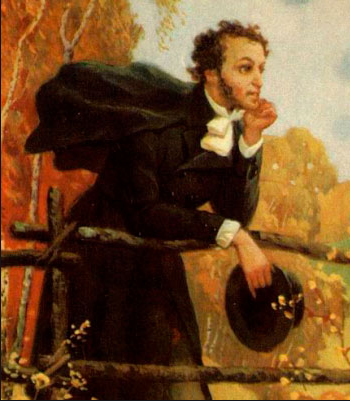 ВЕНЧАНИЕ ПОЭТА
18 февраля 1831 г. в церкви
Вознесения Господня состоялось его венчание с Н.Н. Гончаровой. Первые месяцы семейной жизни он провёл с женой в Москве, сняв квартиру на Арбате.
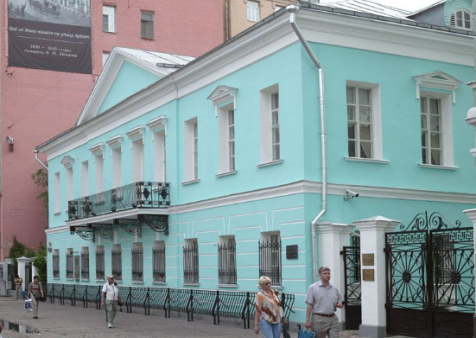 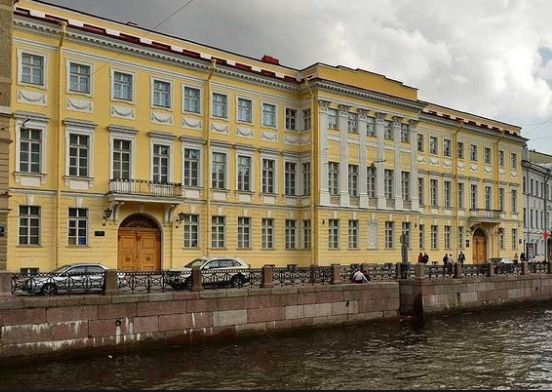 С середины октября 1831 г.
и уже до конца жизни,
Пушкин с семьёй живет в Петербурге.
ЖЕНА И ДЕТИ
Наталья Гончарова -жена А. С. Пушкина и мать  его  4 детей.
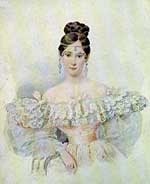 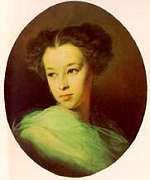 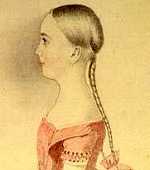 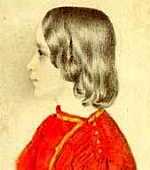 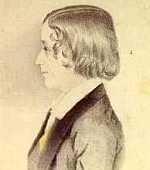 Младшая дочь, Наталья (1836-1913 г.)
Старшая
дочь  Мария
(1832-1919 г.)
Младший сын, Григорий (1835-1913 г.)
Старший сын, Александр (1833-1914 г.)
ПОСЛЕДНИЕ ГОДЫ ЖИЗНИ (1834–1837 ГГ.)
Последние годы жизни Пушкина – годы напряжённой работы и высоких замыслов, отмечены враждебностью окружающего его
общества, литературным одиночеством, материальными трудностями.
    Но именно в эти годы появились многие произведения, такие как стихотворения “Вновь я посетил…” и  “Я памятник себе воздвиг нерукотворный…”
В ноябре 1836 года
Александр Сергеевич
получает по почте 
анонимное письмо,
содержание которого
оскорбляет его и 
честь его жены. 
Пушкин вызывает
Дантеса на дуэль.
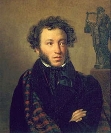 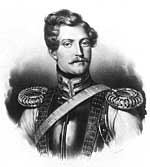 «Погиб поэт, невольник чести!»   М. Ю. Лермонтов
27 января 1837 года, в 5-м часу вечера,
на Чёрной речке в предместье 
Петербурга состоялась роковая
дуэль А.С.Пушкина с Дантесом, на
которой Пушкин был 
смертельно ранен в живот.
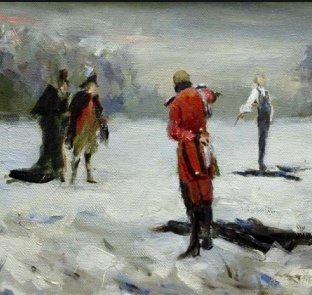 СМЕРТЬ ПОЭТА
Прожив два дня, в страшных
мучениях, Пушкин умер 29 января
(ныне 10 февраля) 1937 года.

     «Солнце русской поэзии 
закатилось».
                                 В.Жуковский.
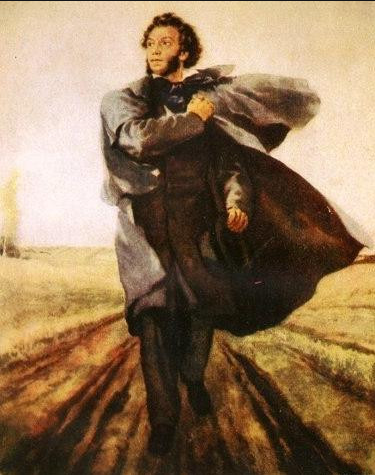 ДОМАШНЕЕ ЗАДАНИЕ
Написать сочинение –эссе «Мой Пушкин».
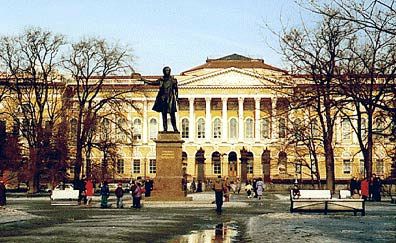